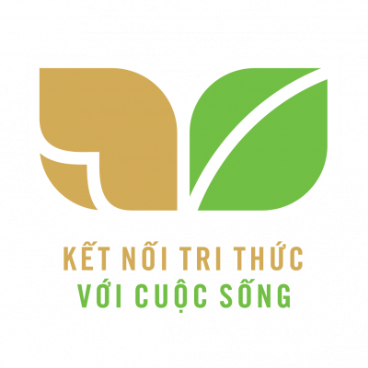 TIẾNG VIỆT 1
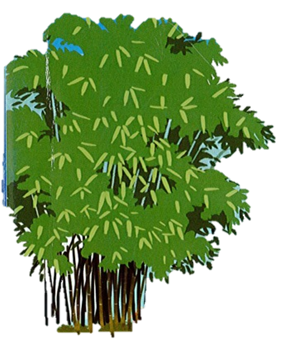 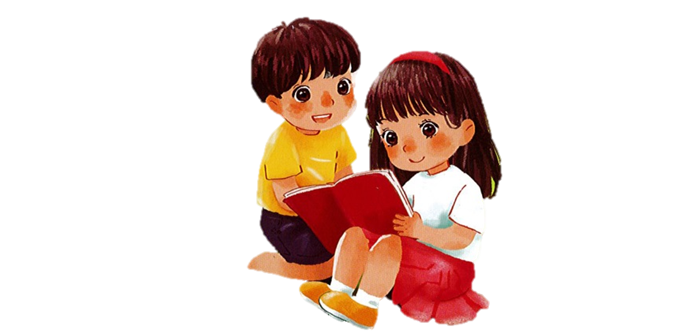 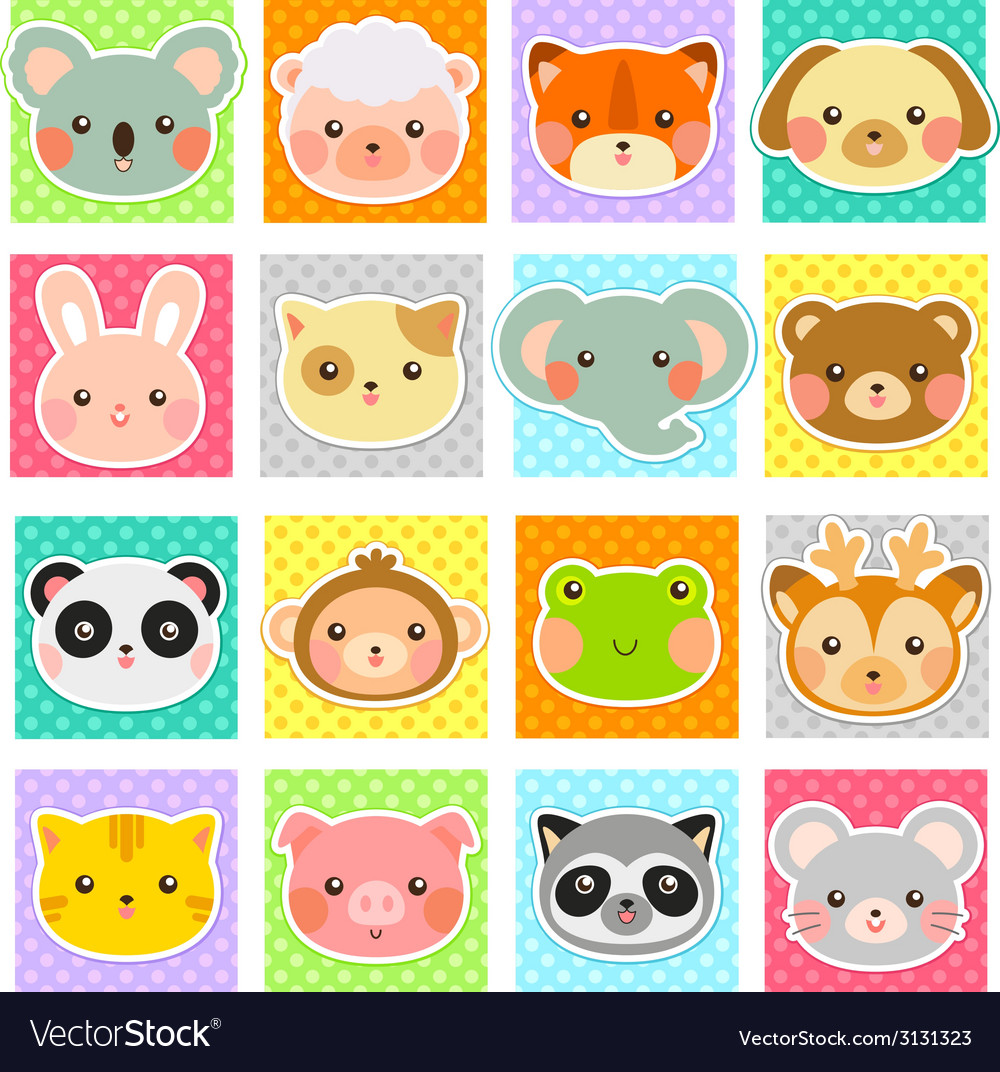 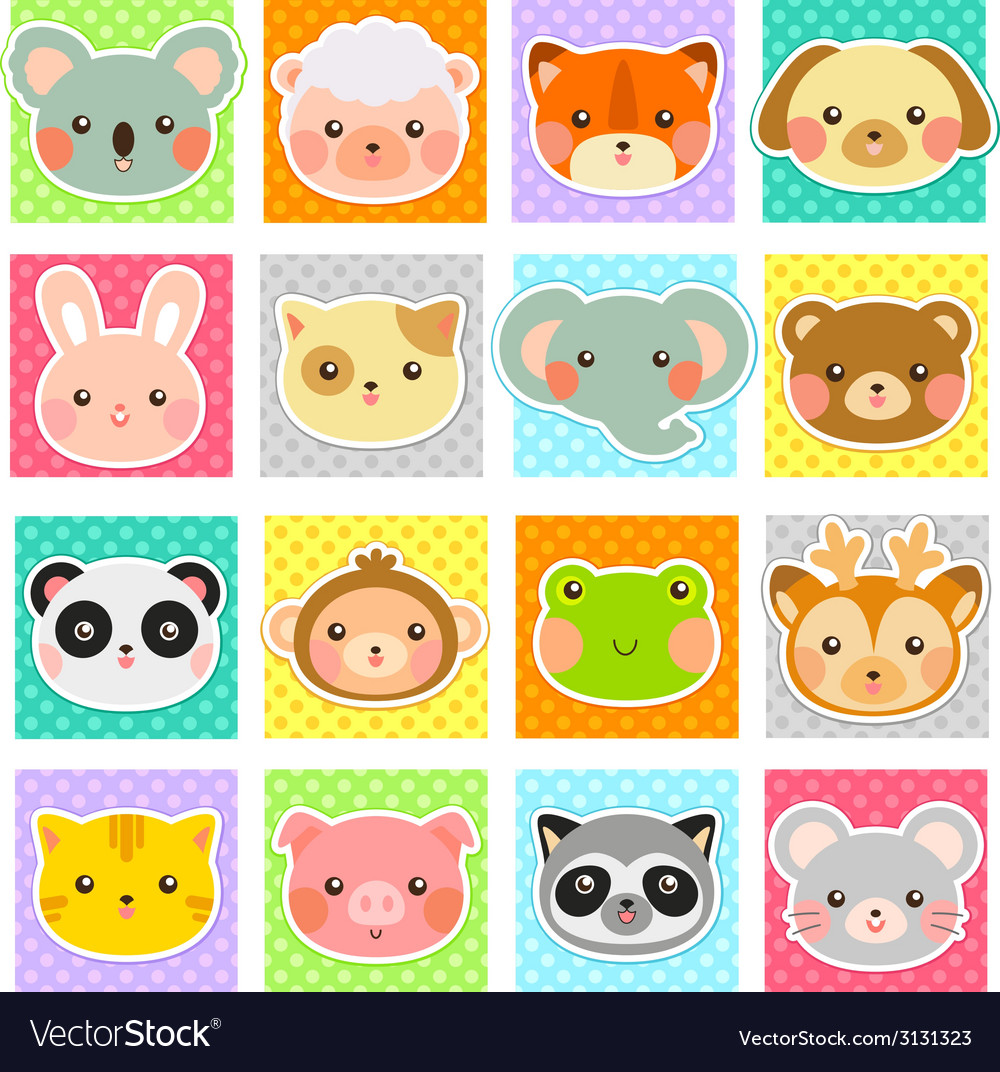 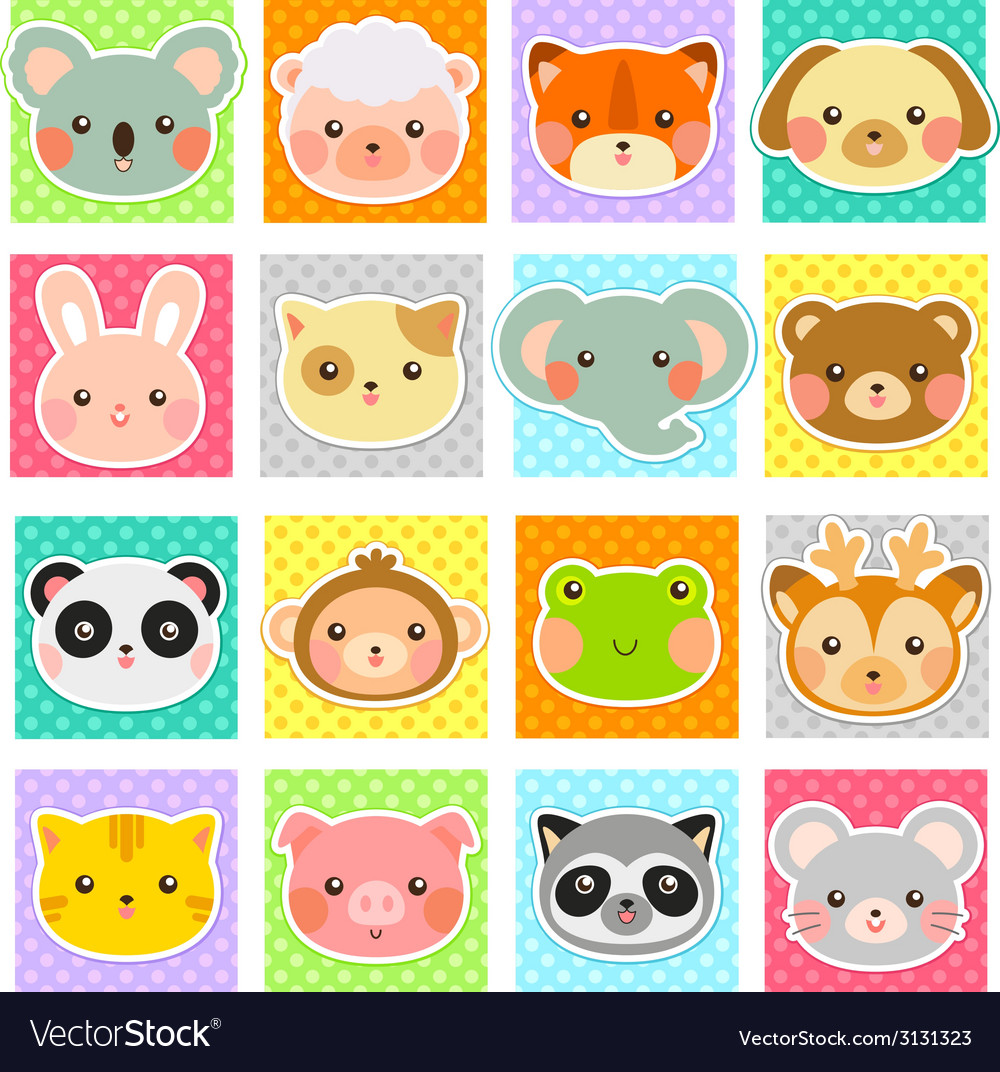 Khởi động
1
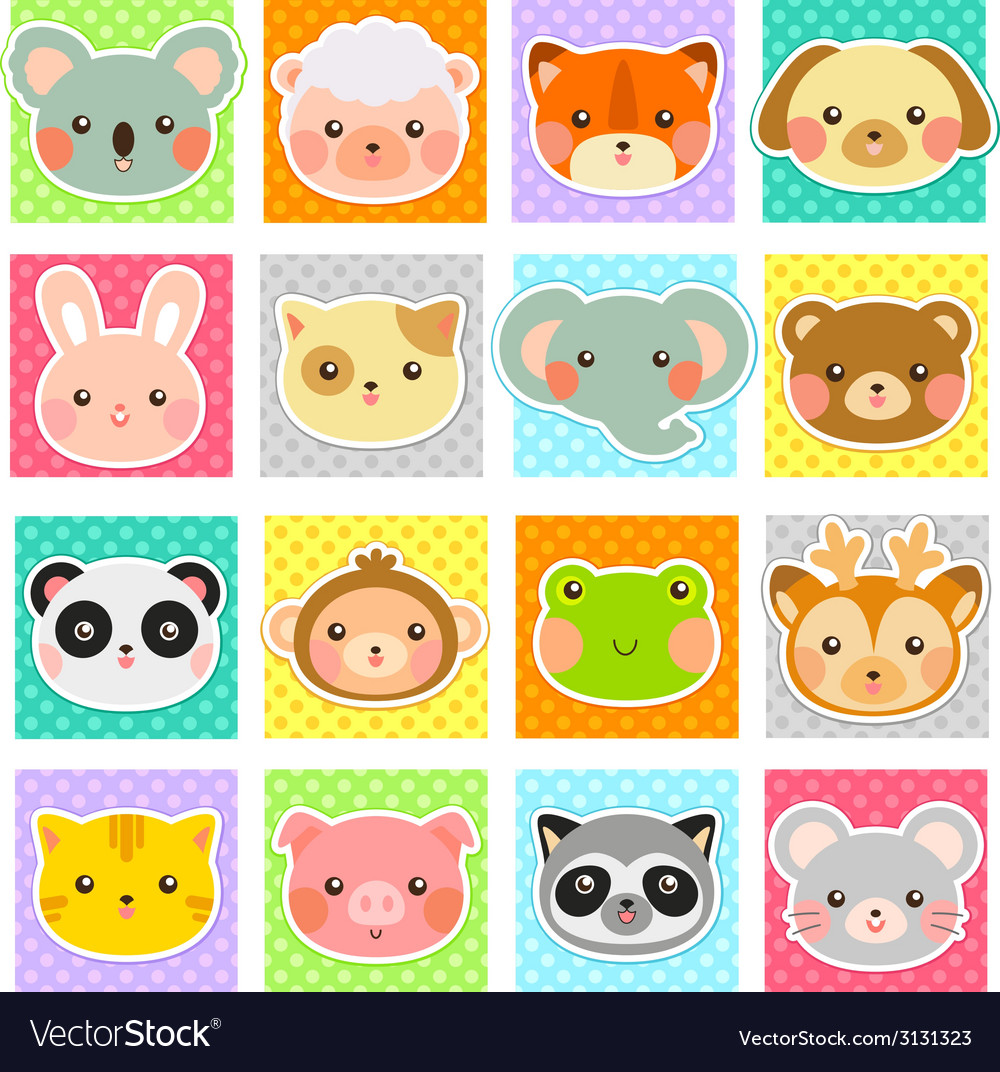 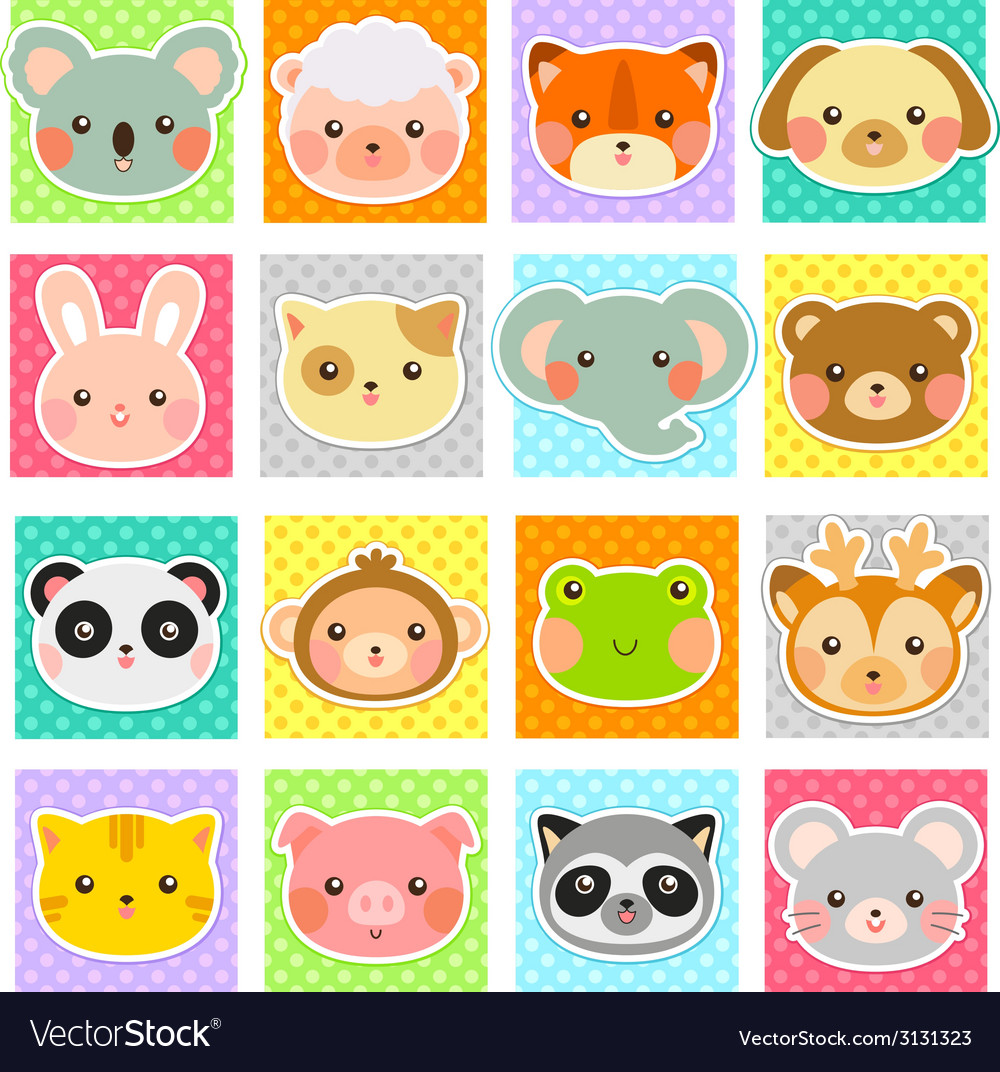 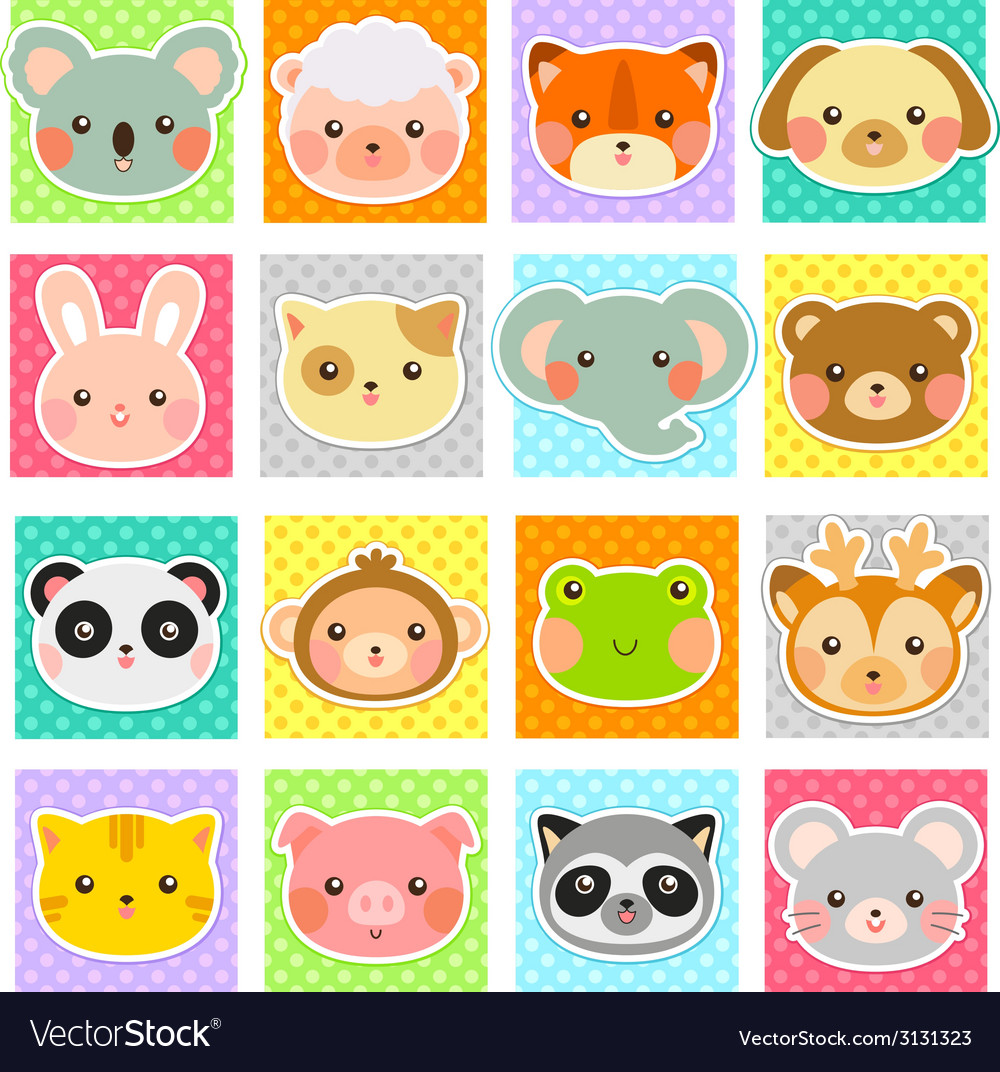 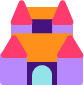 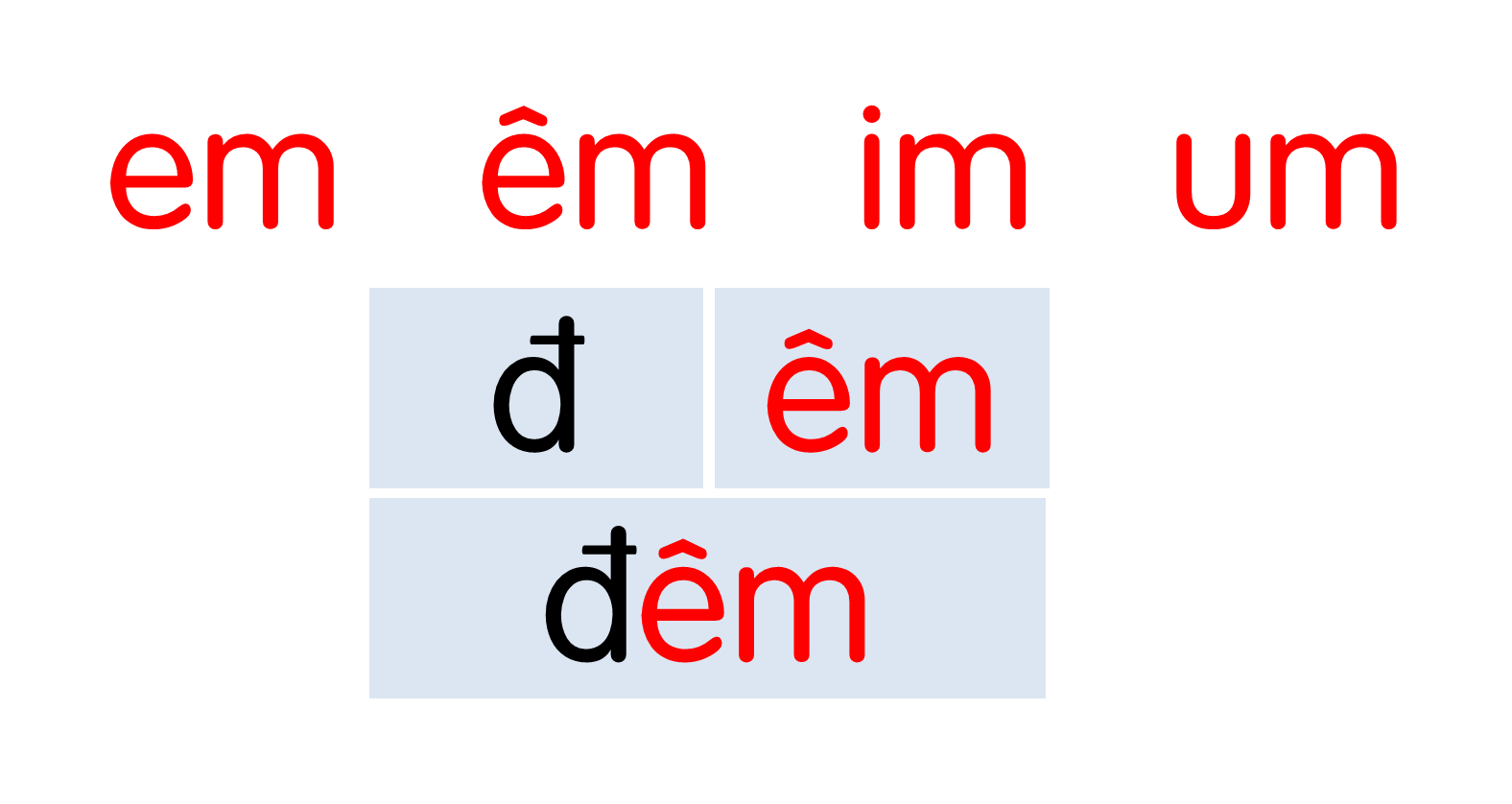 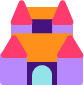 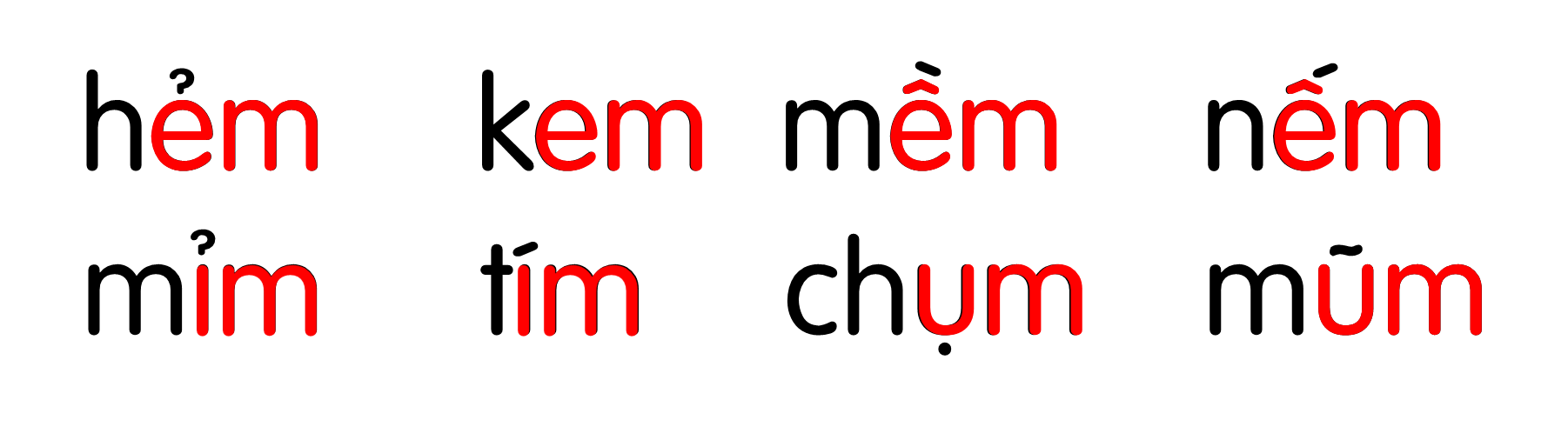 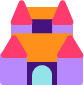 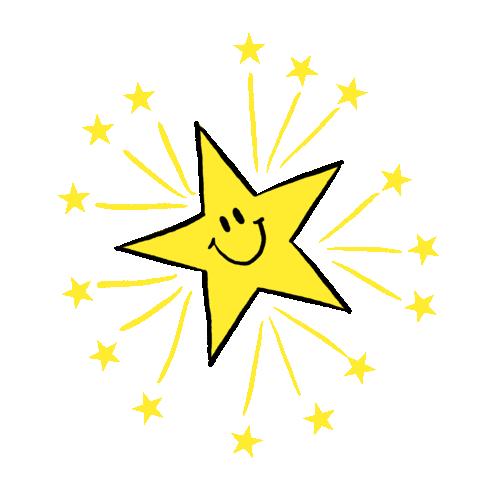 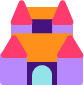 tem thư
thềm nhà
tủm tỉm
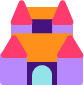 Chim ri cần cù tìm cỏ khô về làm tổ. Đêm qua, nó bị ốm. Chim sẻ và chim sơn ca đến thăm, cho nó túm rơm. Chim ri cảm ơn sẻ và sơn ca.
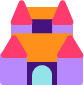 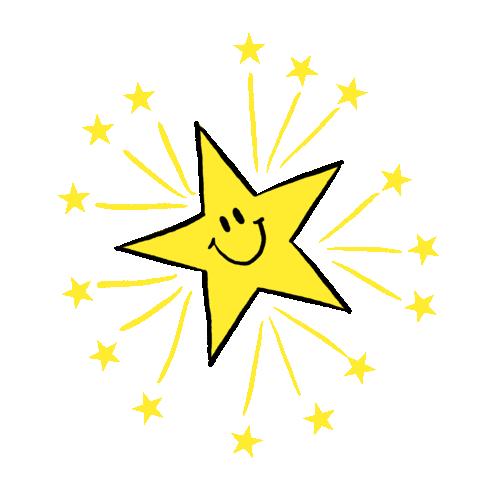 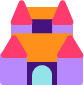 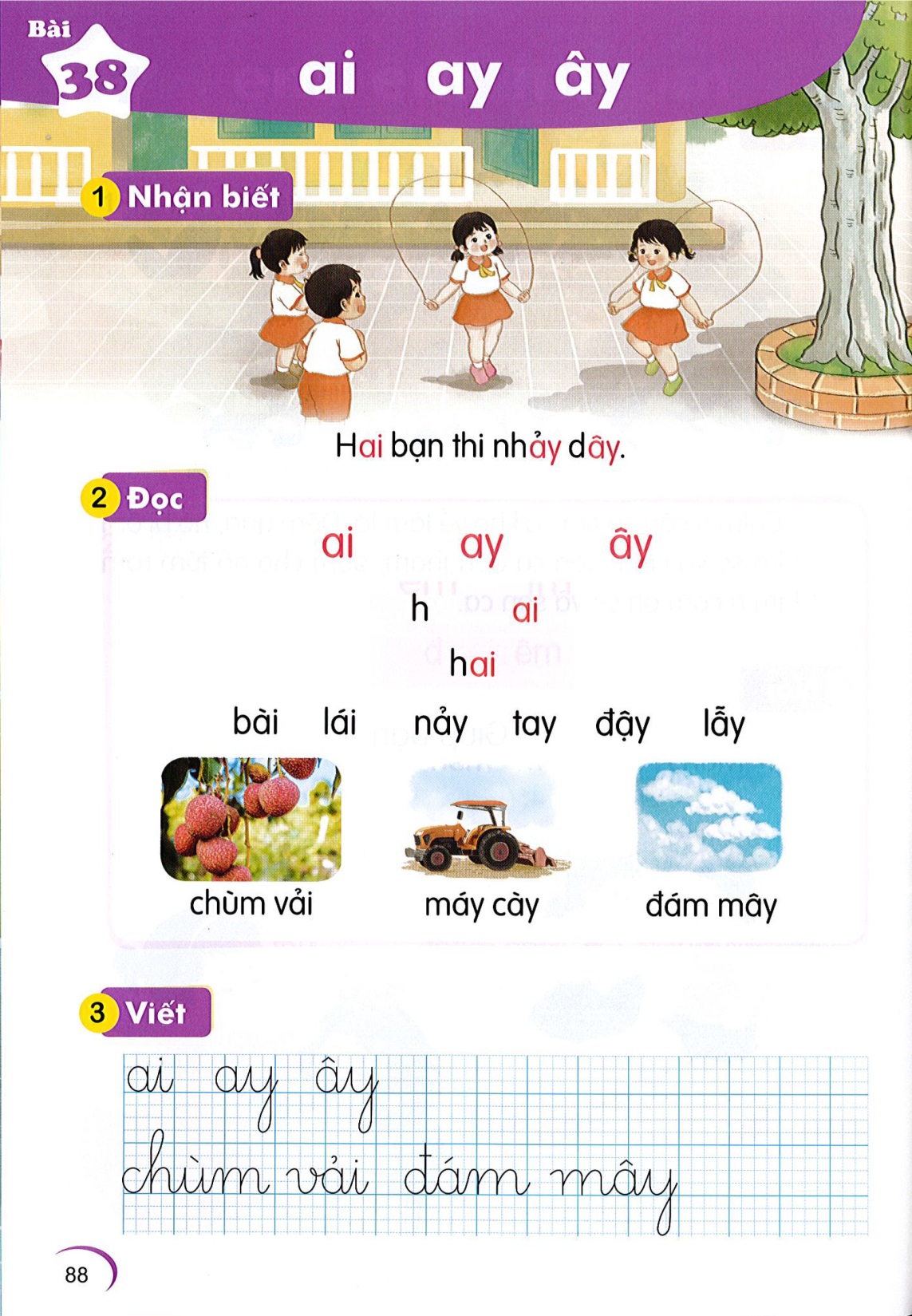 ai  ay  ây
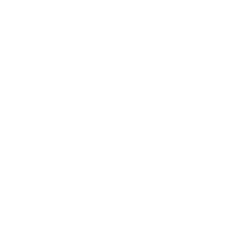 Bài
38
Nhận biết
2
Hai bạn thi nhảy dây
Đọc
3
ai
ay
ây
h
ai
hai
So sánh
a
ai
i
a
ay
y
a
ây
y
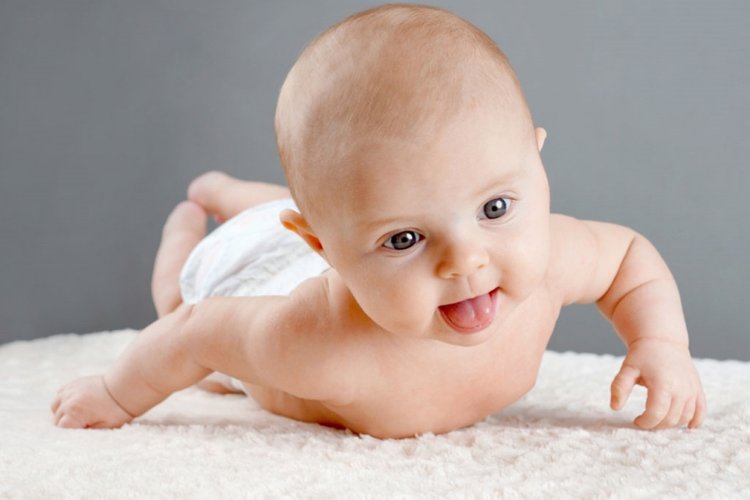 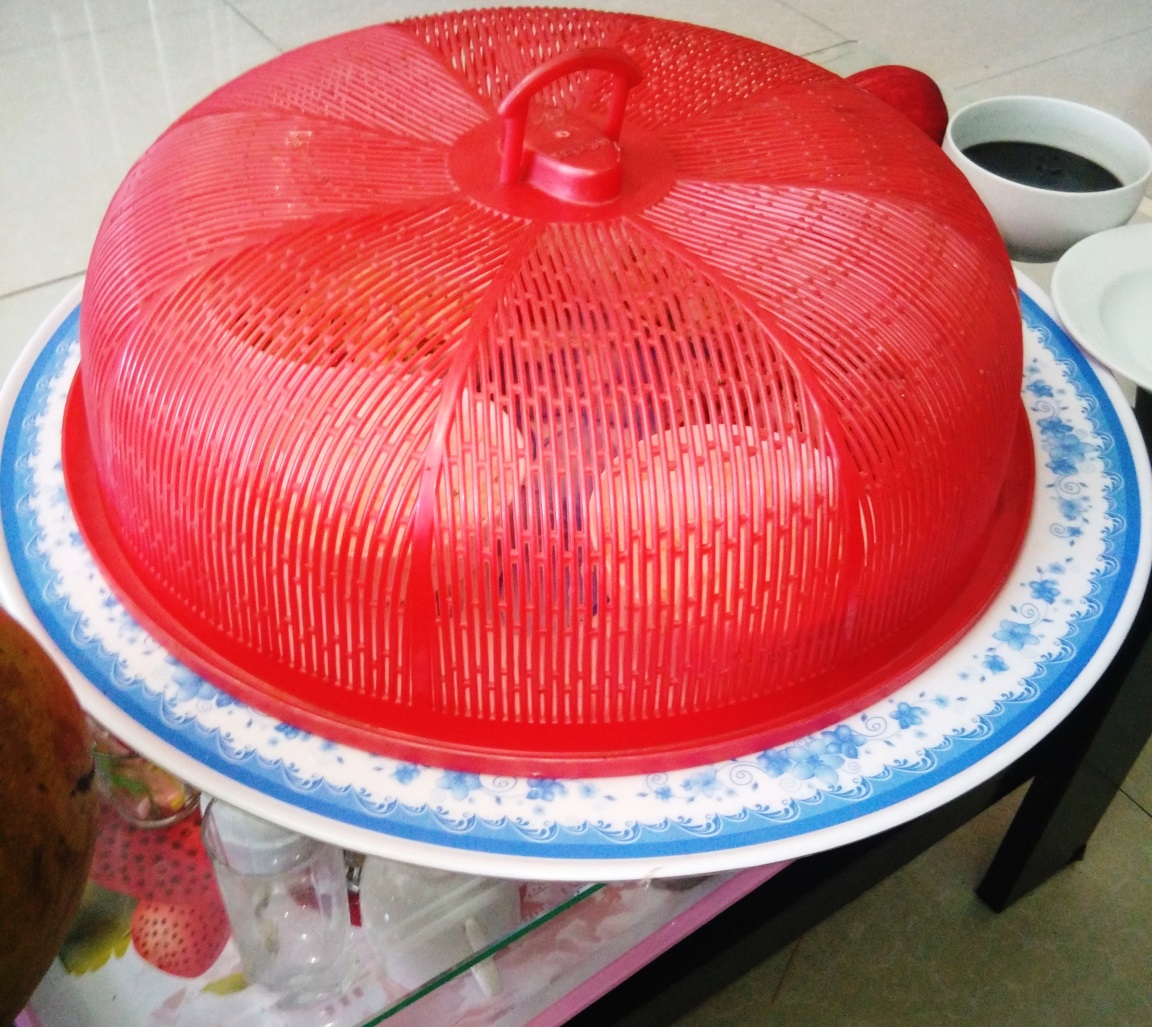 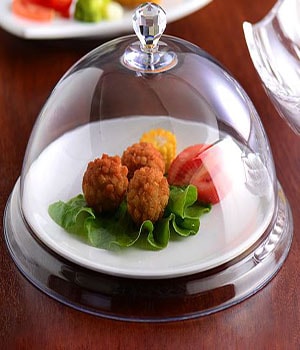 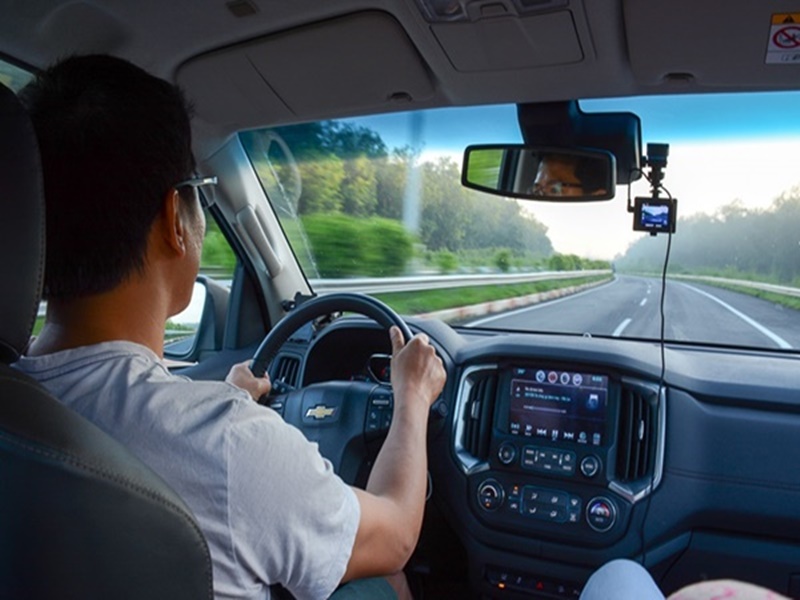 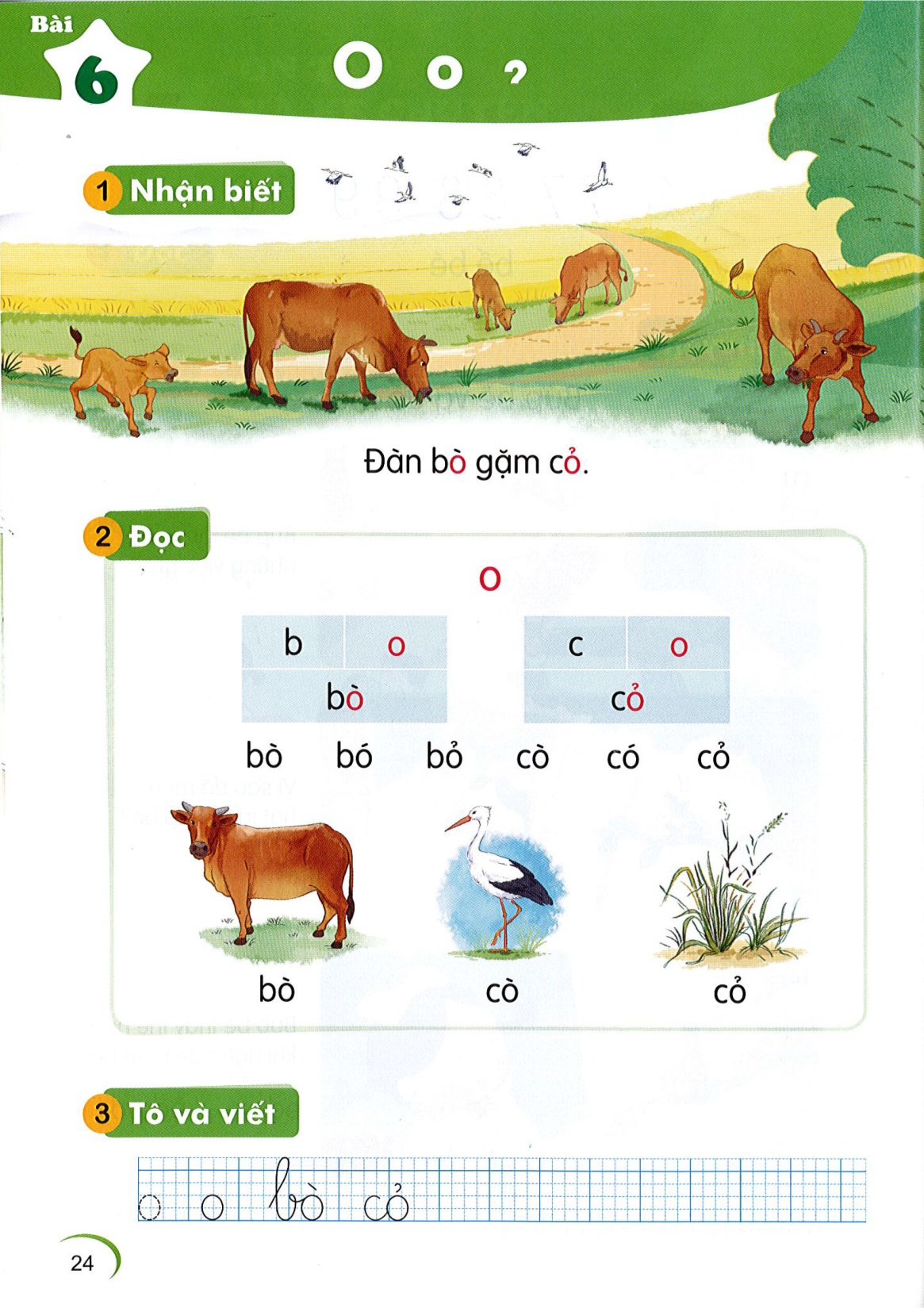 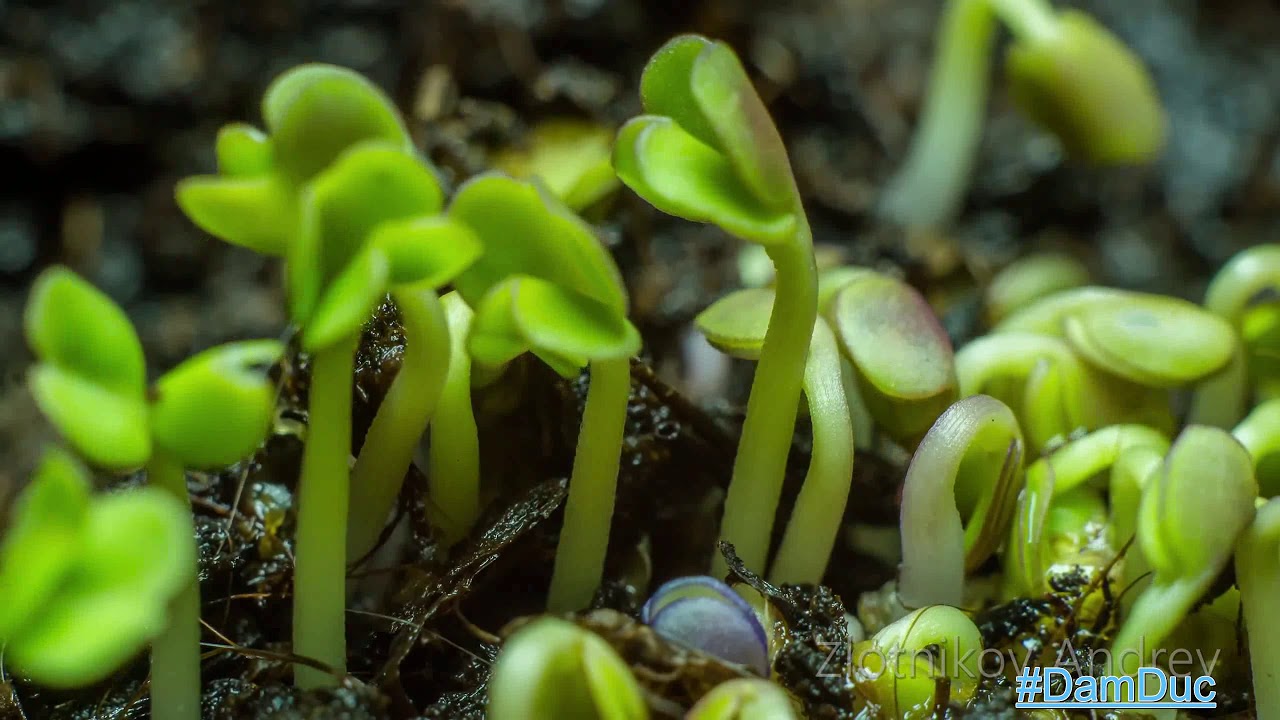 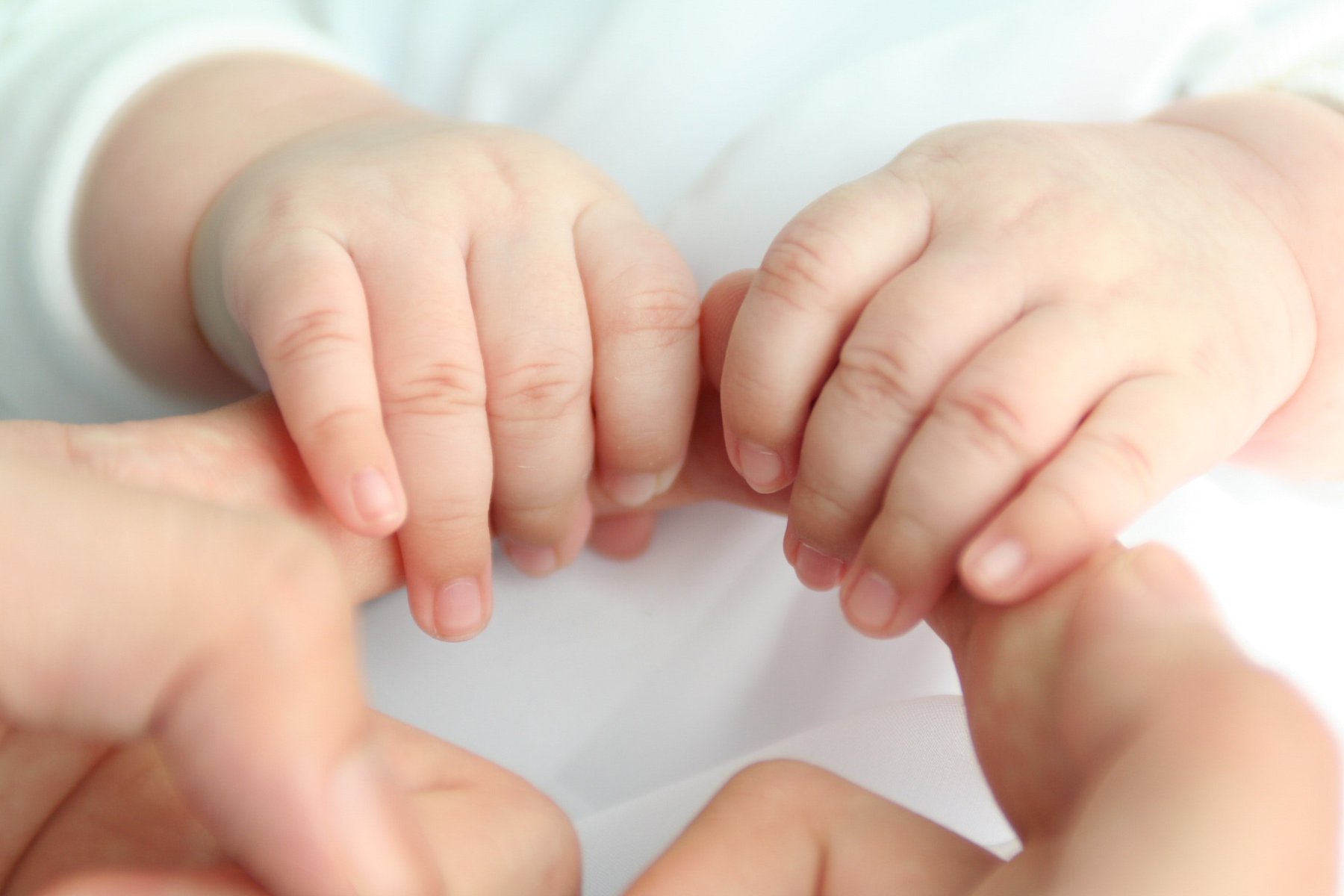 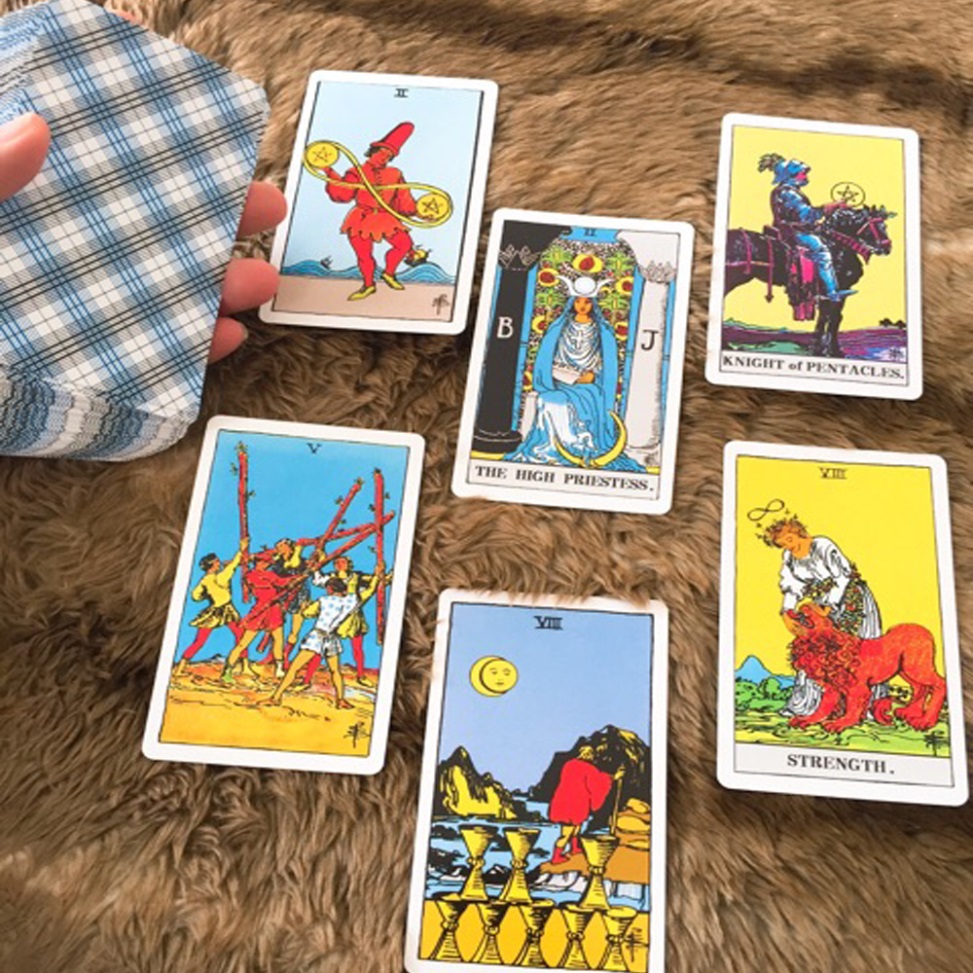 ai
ai
ay
ay
ây
ây
bài
lái
nảy
tay
đậy
lẫy
[Speaker Notes: GV chú ý minh hoạ từ lẫy cho HS hiểu bằng việc mô tả em bé lẫy]
Thư giãn nào!
ai
ay
ây
h
ai
hai
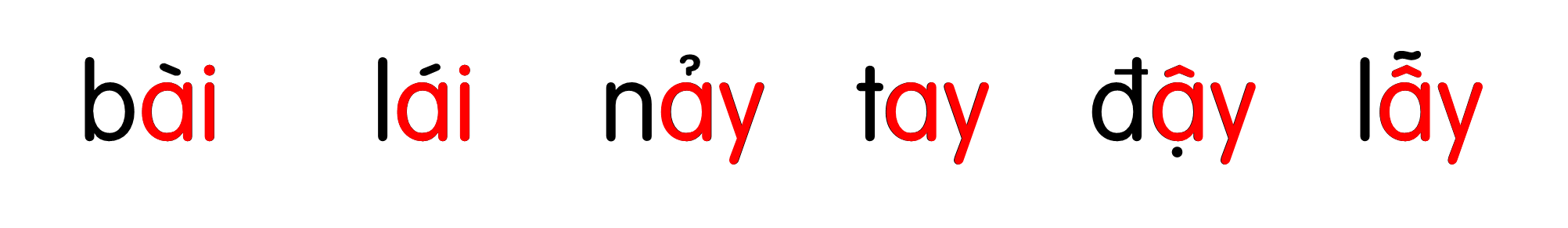 [Speaker Notes: Ôn lại]
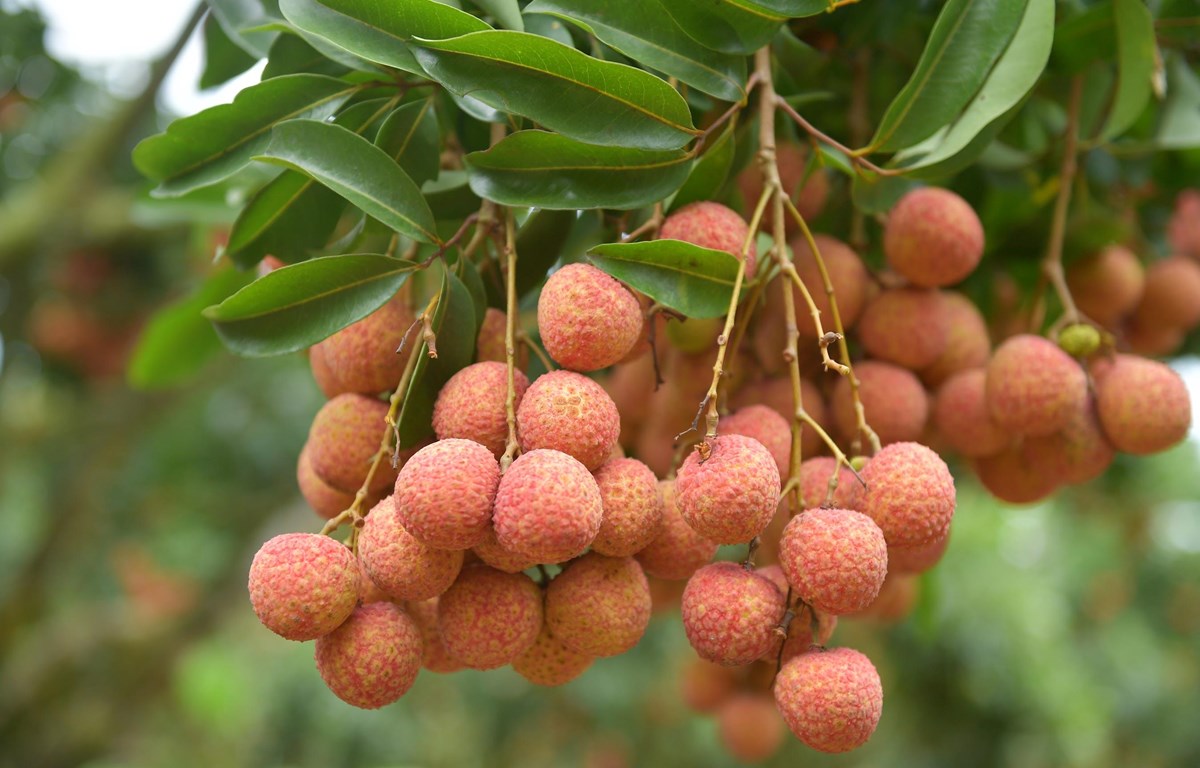 chùm vải
ai
[Speaker Notes: Hay còn gọi là CHIM ĐA ĐA]
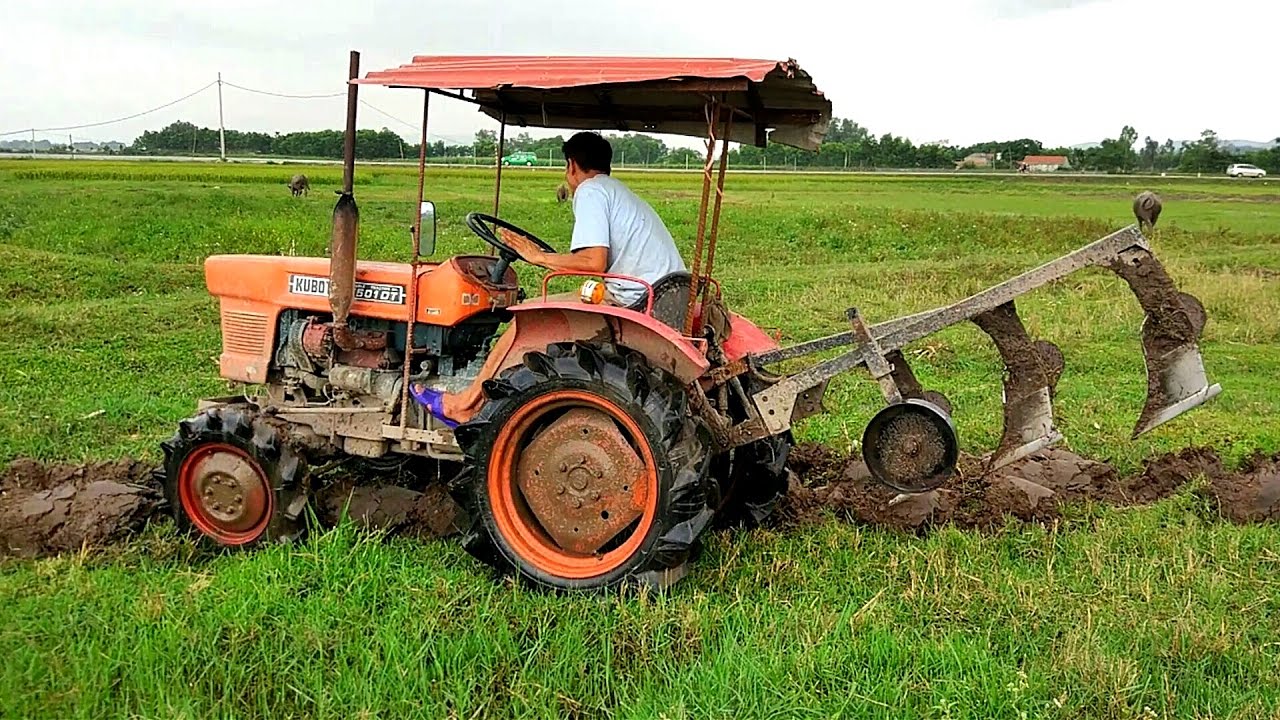 máy cày
ay
ay
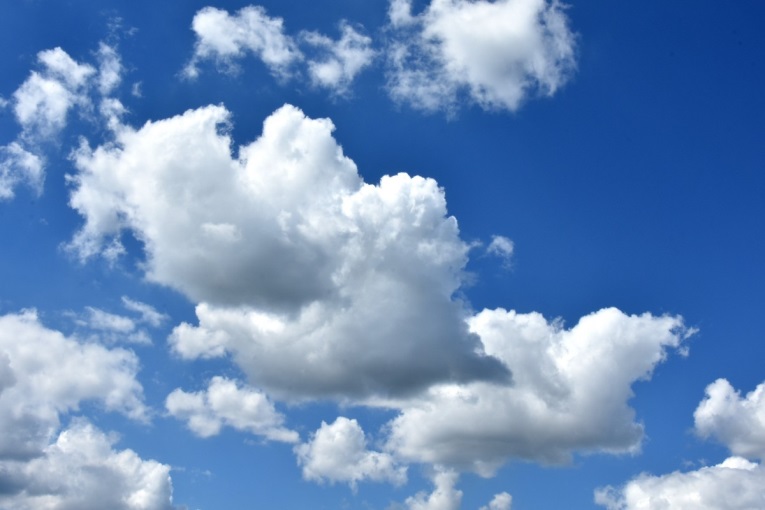 đám mây
ây
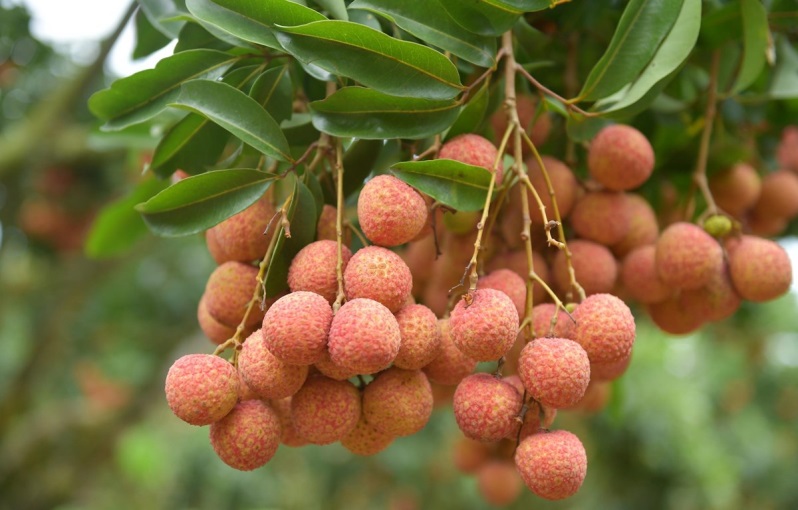 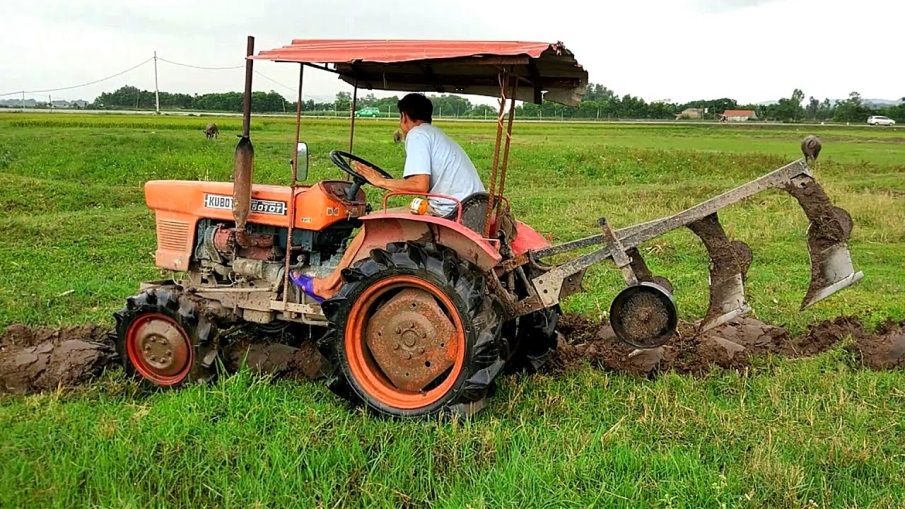 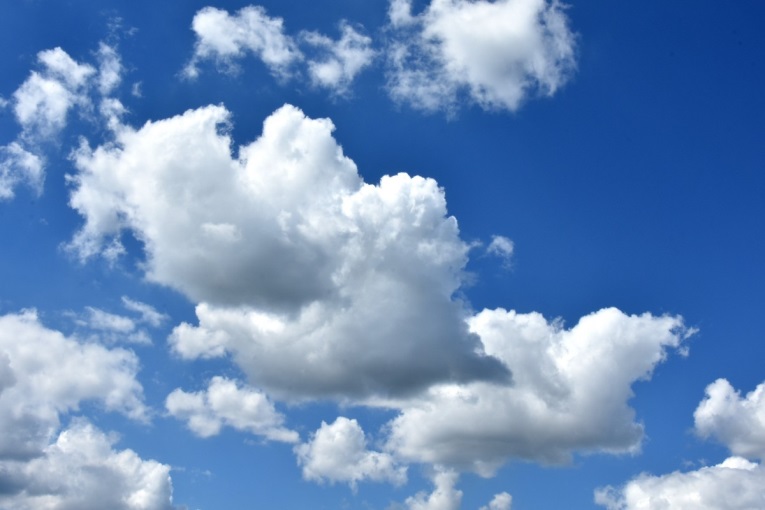 chùm vải
máy cày
đám mây
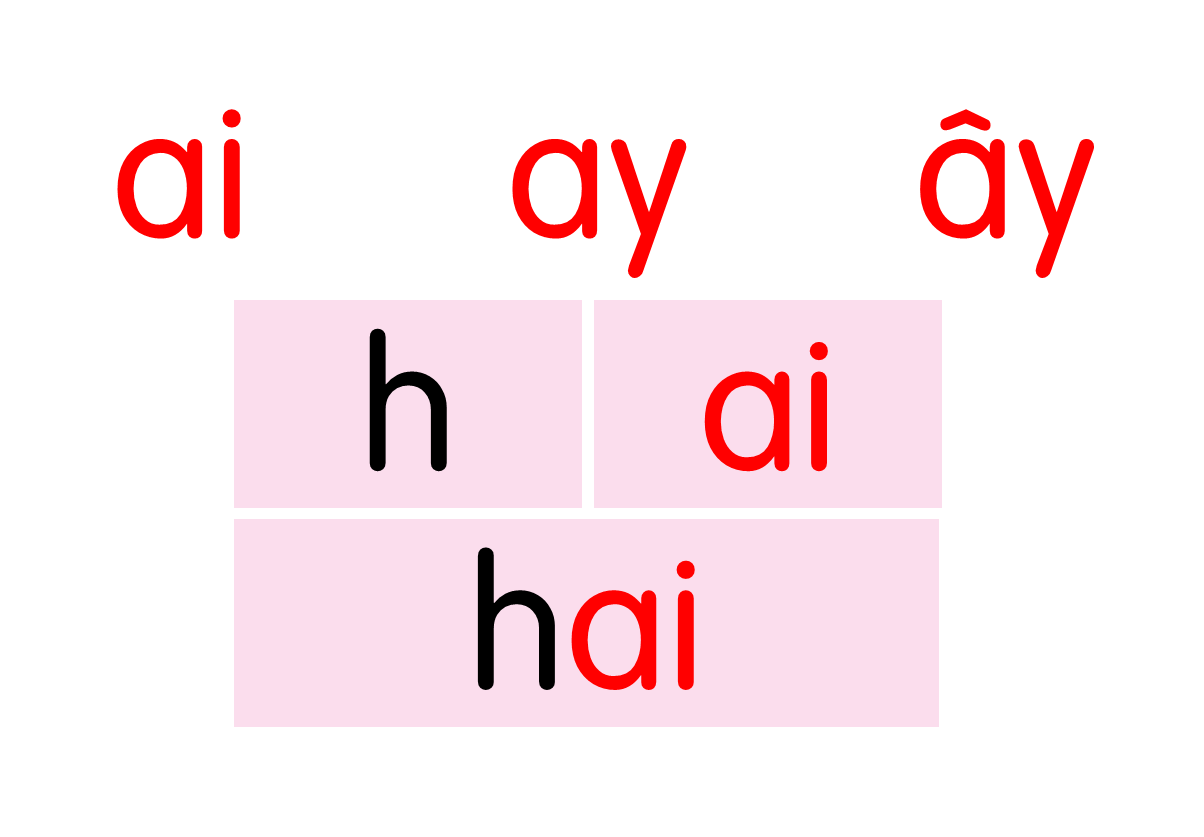 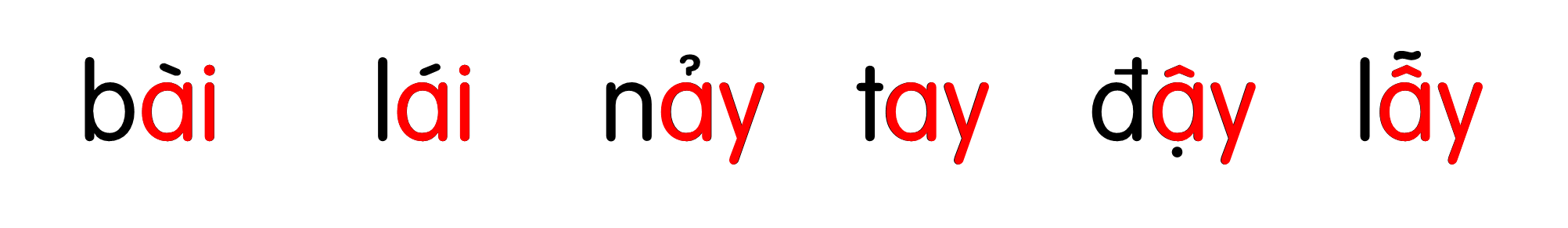 chùm vải
máy cày
đám mây
Hướng dẫn viết bảng
4
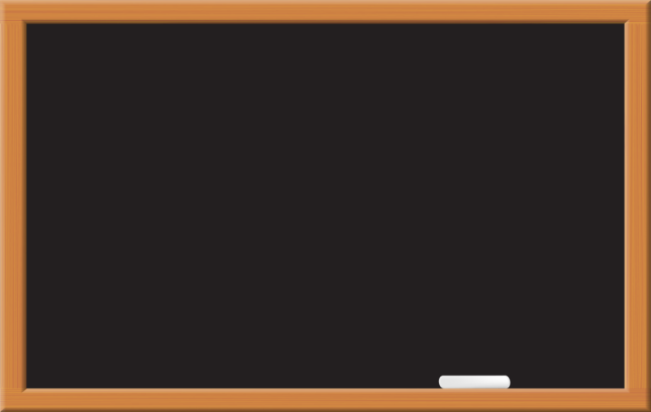 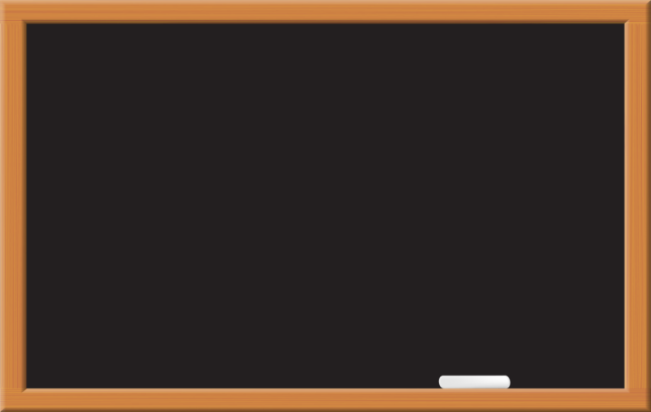 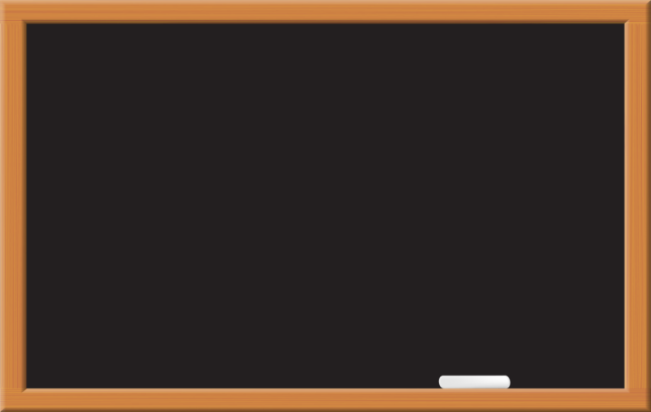 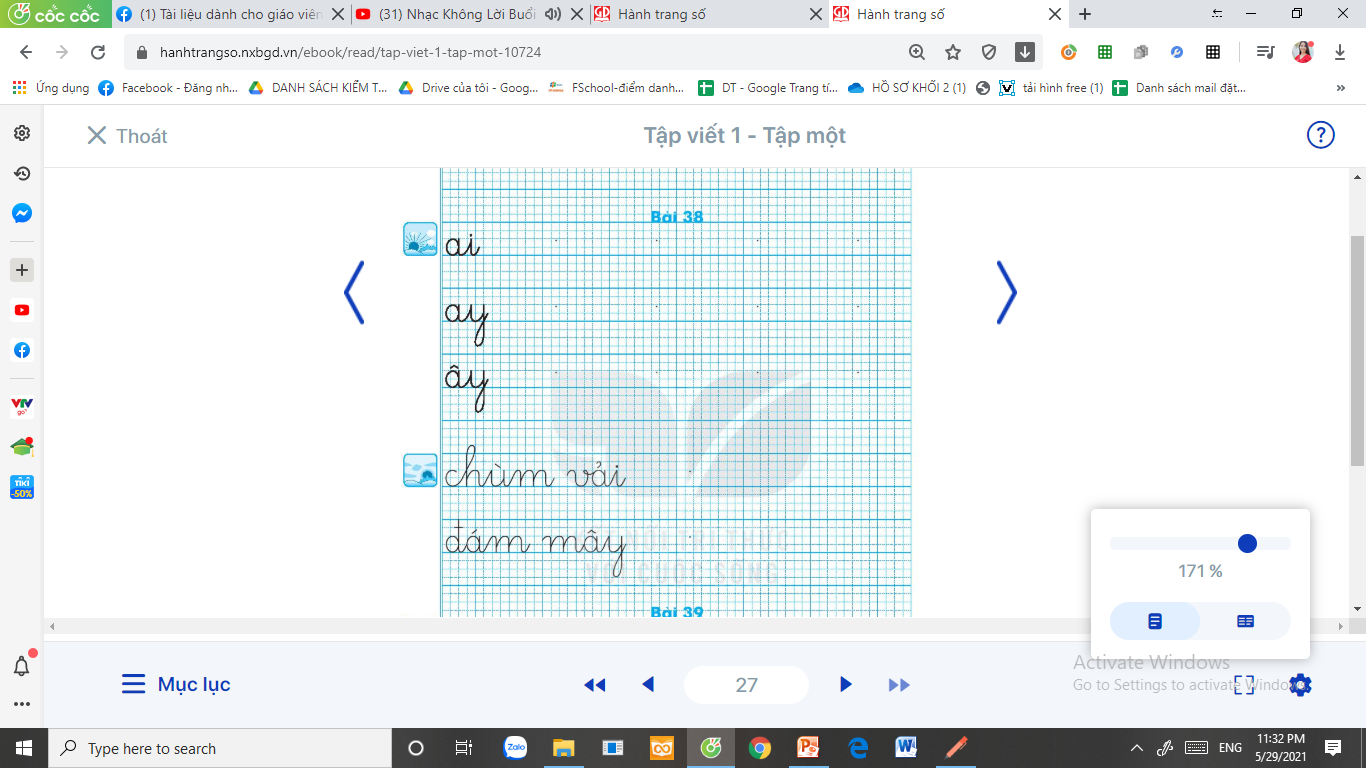 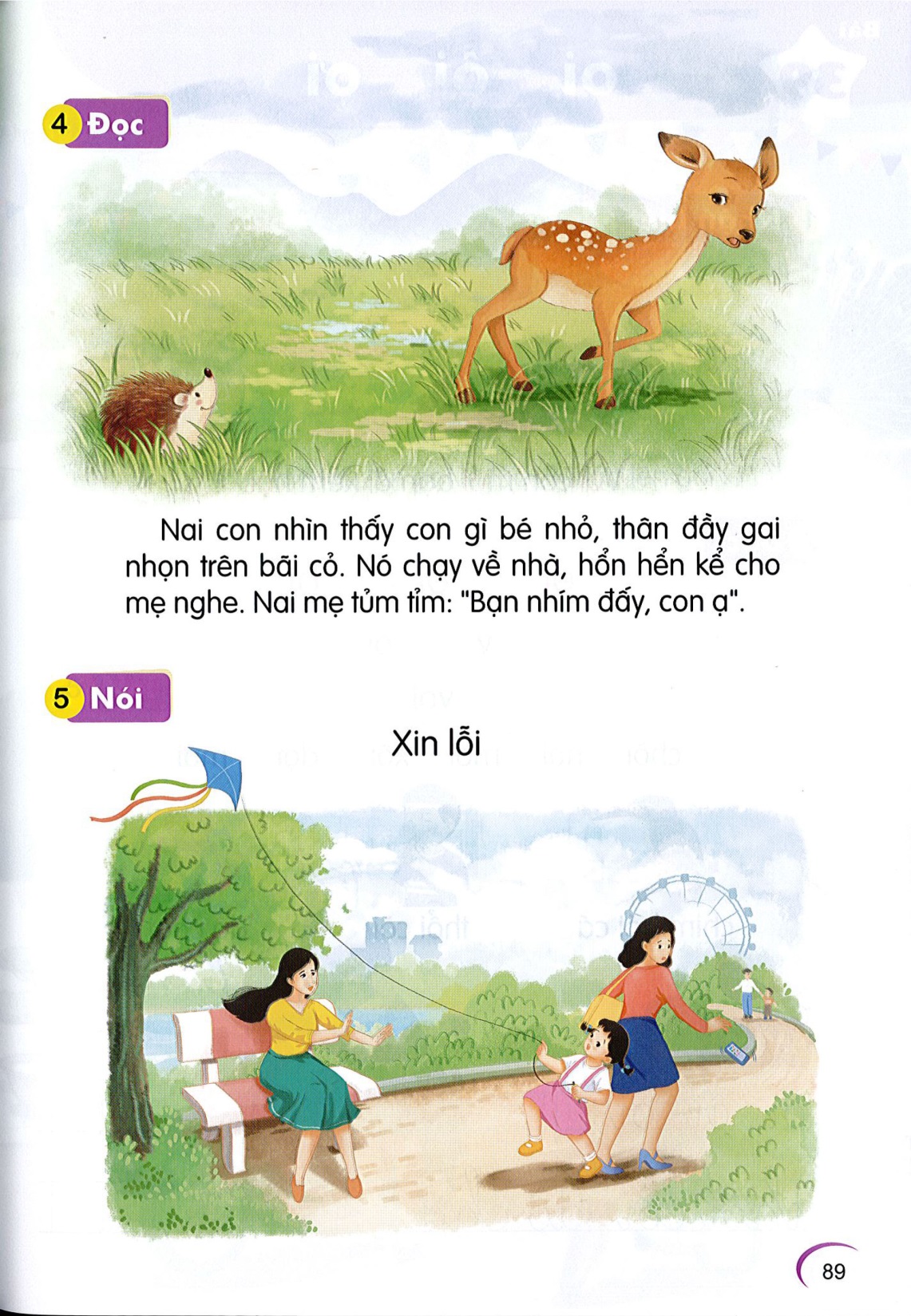 Đọc
6
1
Nai con nhìn thấy con gì bé nhỏ, thân đầy gai nhọn trên bãi cỏ. Nó chạy về nhà, hổn hển kể cho mẹ nghe. Nai mẹ tỉm tỉm: “Bạn nhím đấy, con ạ”.
2
3
nai
bãi
đấy
chạy
đầy gai
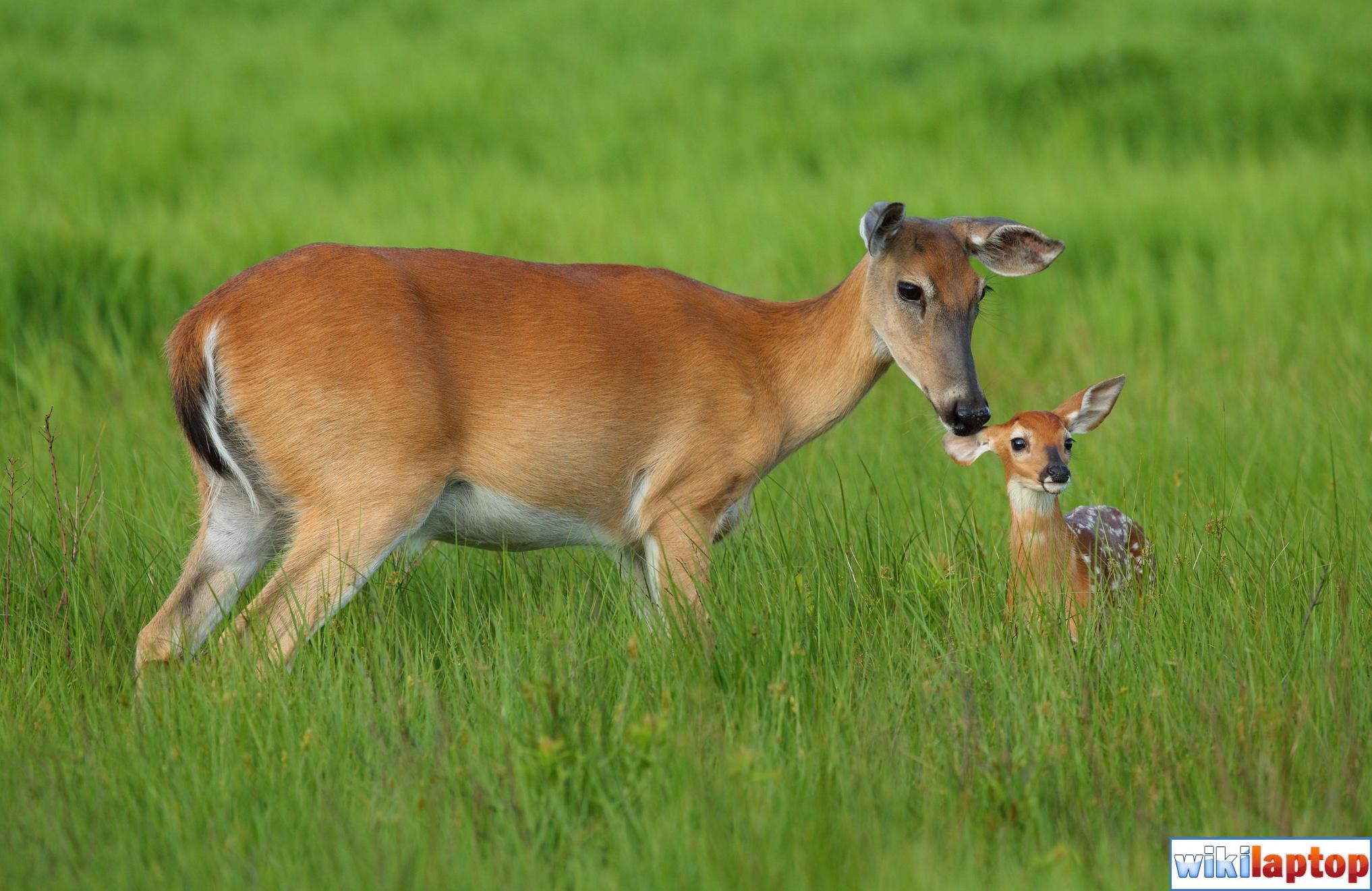 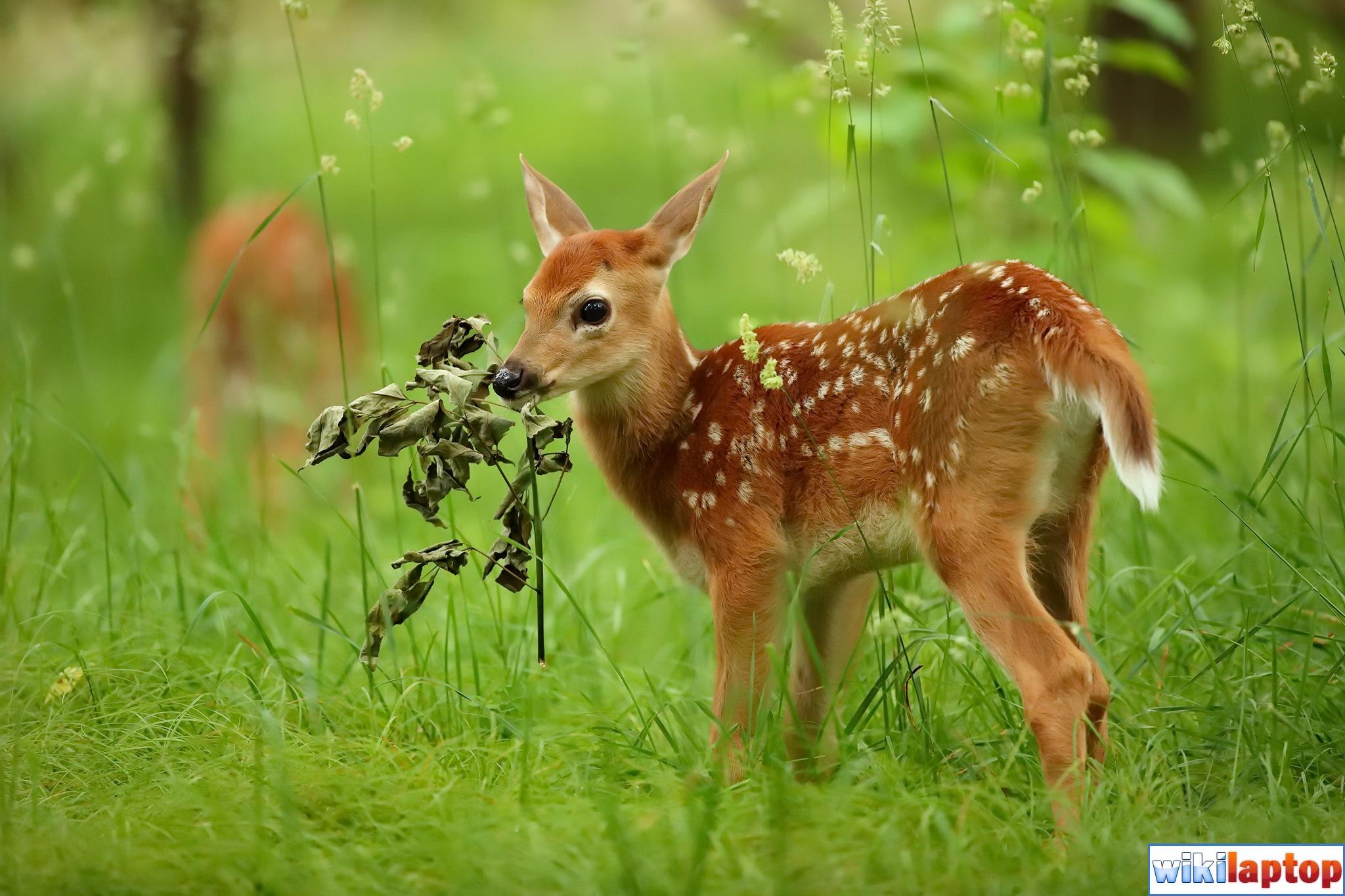 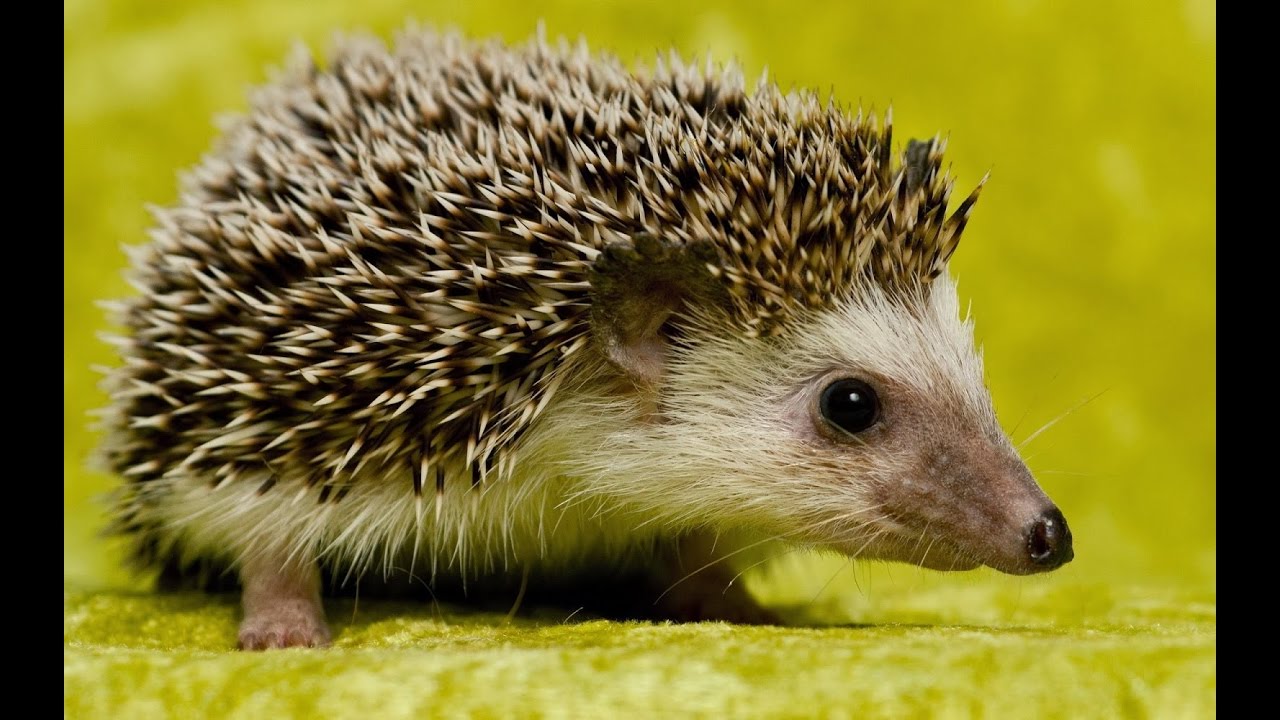 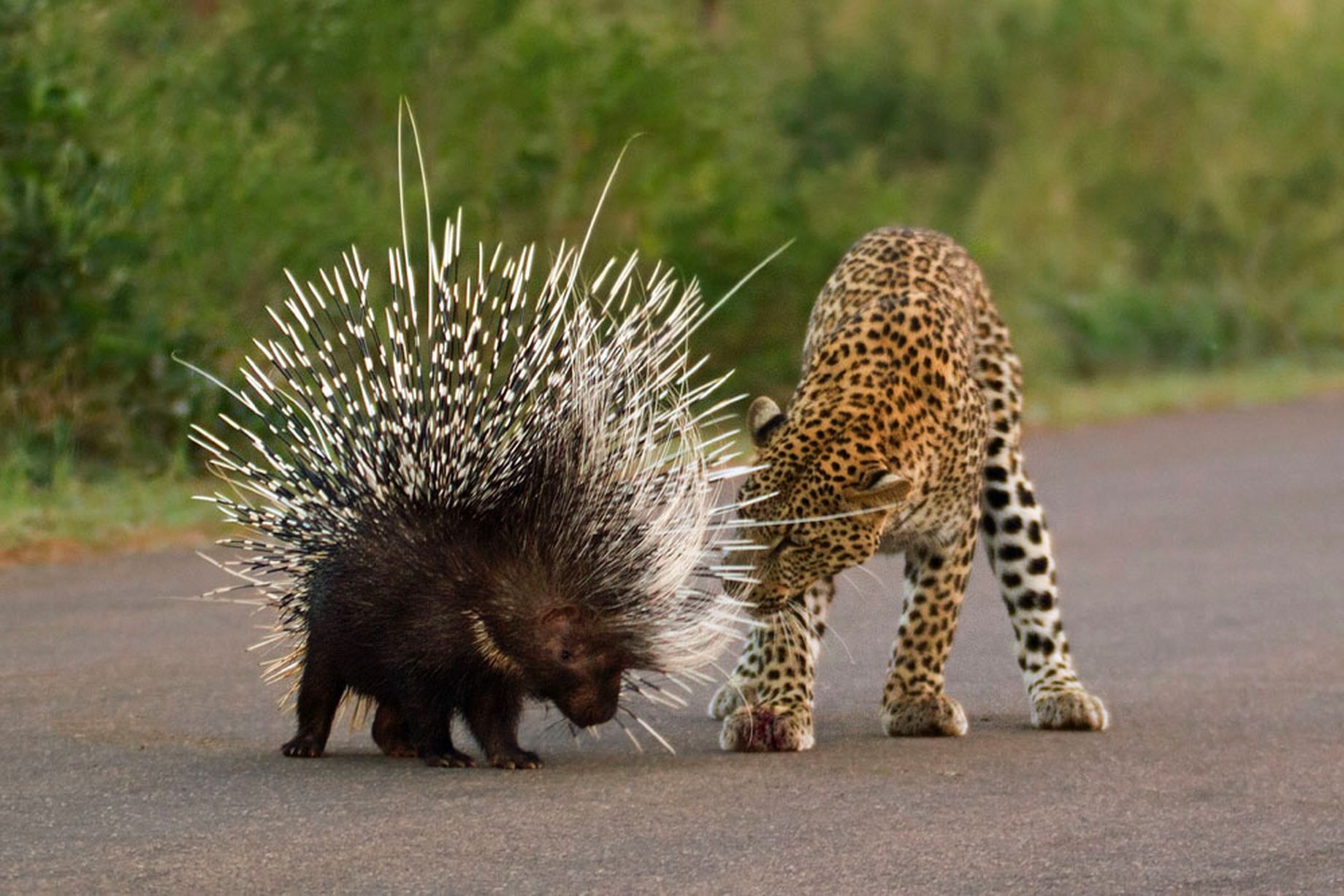 Nai con nhìn thấy con gì bé nhỏ, thân đầy gai nhọn trên bãi cỏ. Nó chạy về nhà, hổn hển kể cho mẹ nghe. Nai mẹ tỉm tỉm: “Bạn nhím đấy, con ạ”.
Nai nhìn thấy một con vật trông như thế nào?
Nai con đã làm gì tiếp theo?
Em thử đoán xem nai con sẽ nói gì với mẹ?
Nai mẹ nói gì với con?
Những loài vật nào xuất hiện trong bài?
[Speaker Notes: GV chú ý HD cho HS hiểu ý nghĩa của dấu ngoặc kép.]
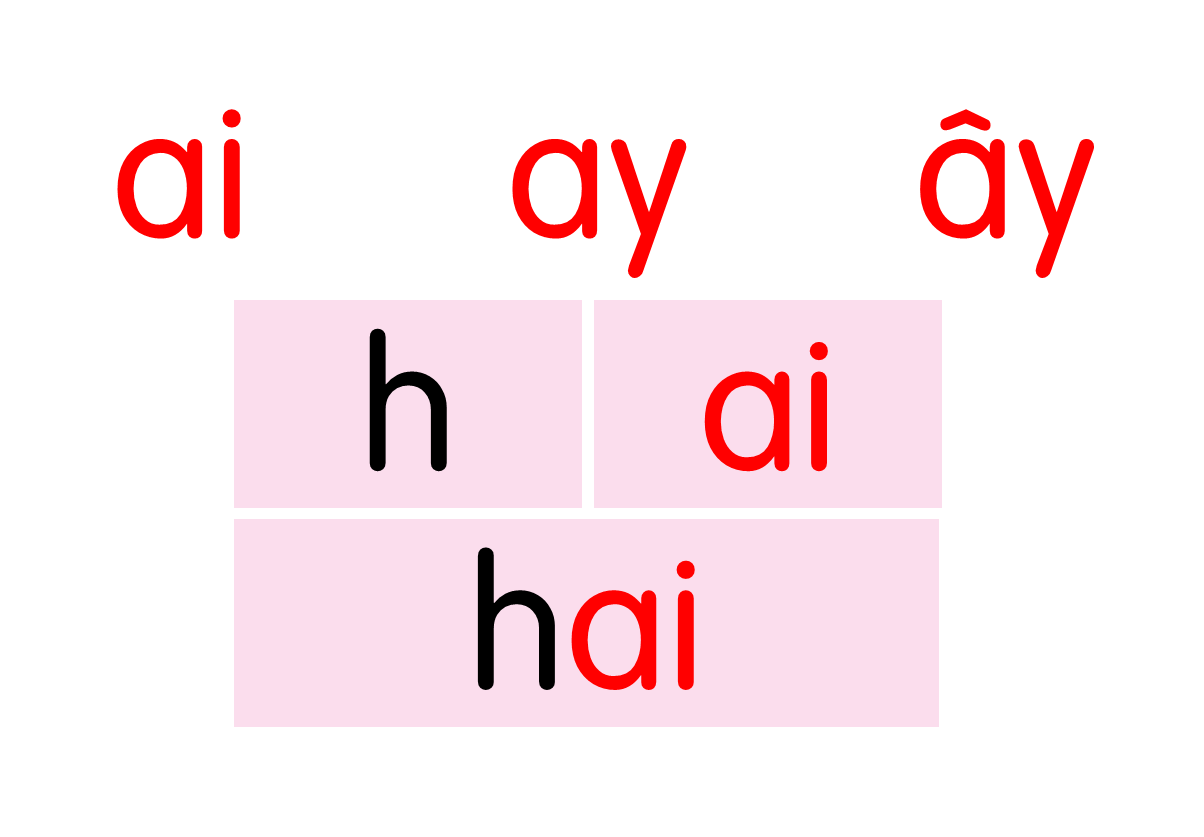 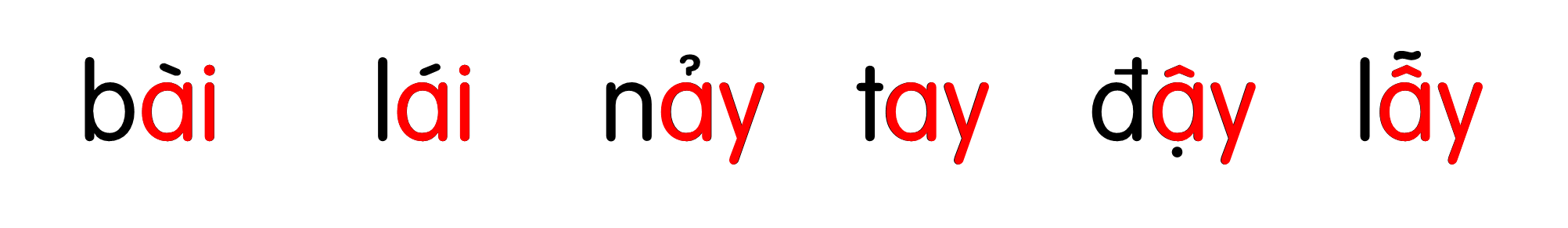 chùm vải
máy cày
đám mây
Nai con nhìn thấy con gì bé nhỏ, thân đầy gai nhọn trên bãi cỏ. Nó chạy về nhà, hổn hển kể cho mẹ nghe. Nai mẹ tỉm tỉm: “Bạn nhím đấy, con ạ”.
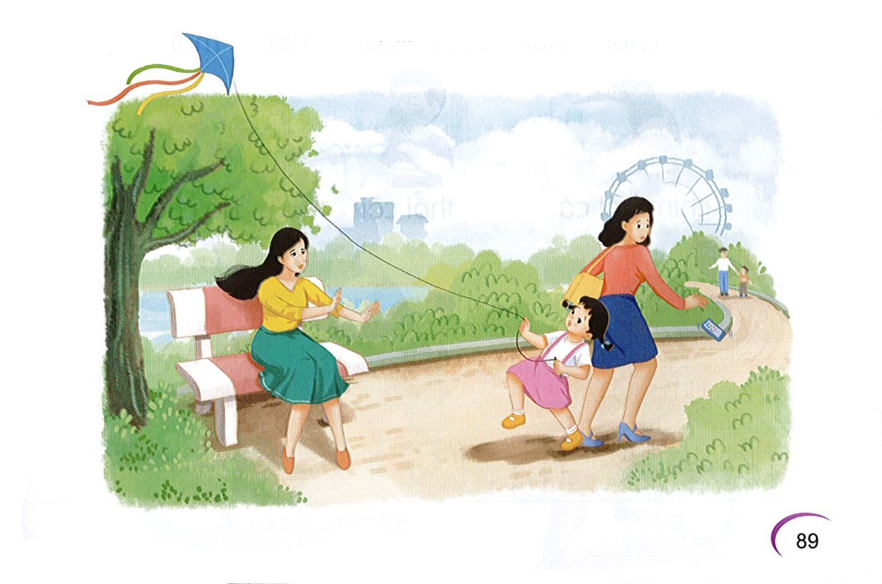 Xin lỗi
Nói
7
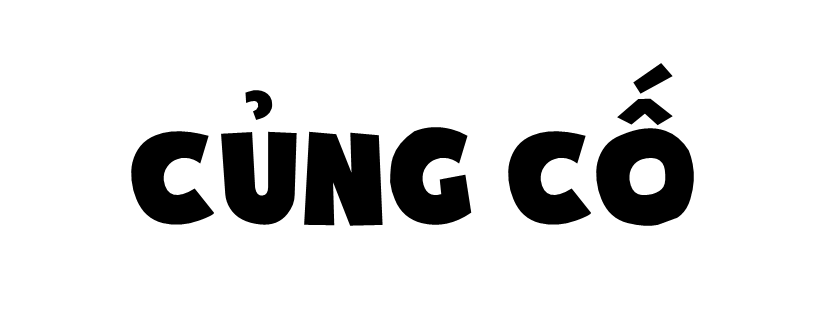 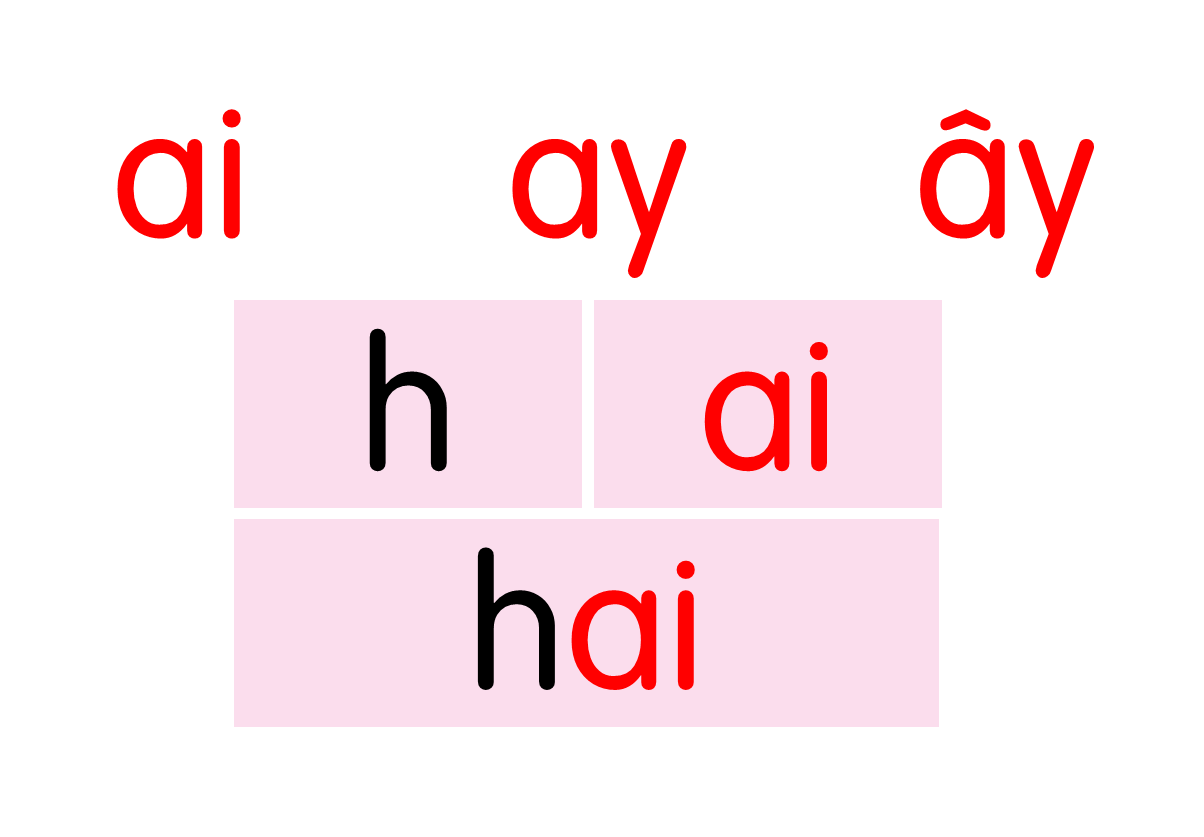 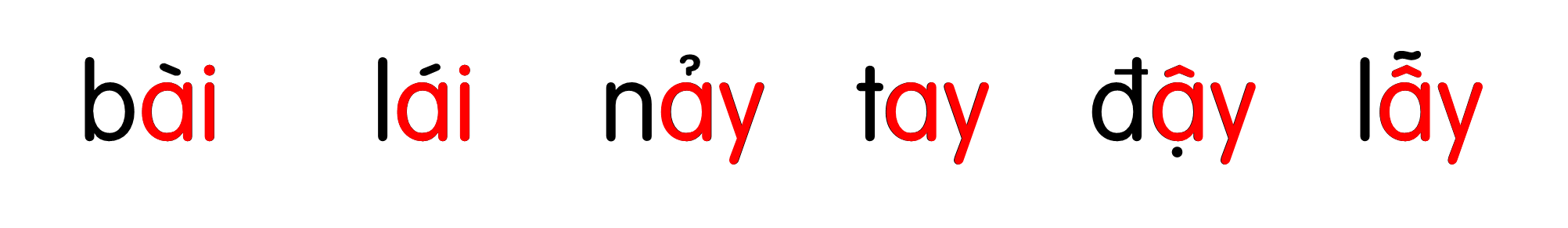 chùm vải
máy cày
đám mây
Nai con nhìn thấy con gì bé nhỏ, thân đầy gai nhọn trên bãi cỏ. Nó chạy về nhà, hổn hển kể cho mẹ nghe. Nai mẹ tỉm tỉm: “Bạn nhím đấy, con ạ”.
Dặn dò